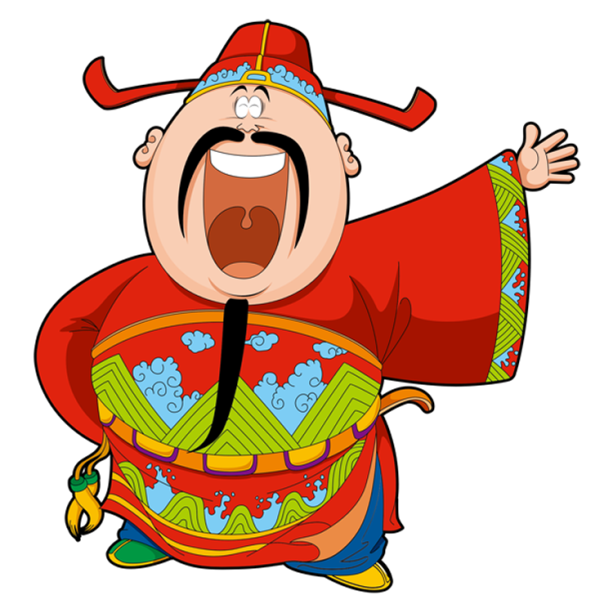 Hình chữ nhật có chiều dài 5cm, chiều rộng 3cm. Tính diện tích của hình chữ nhật?
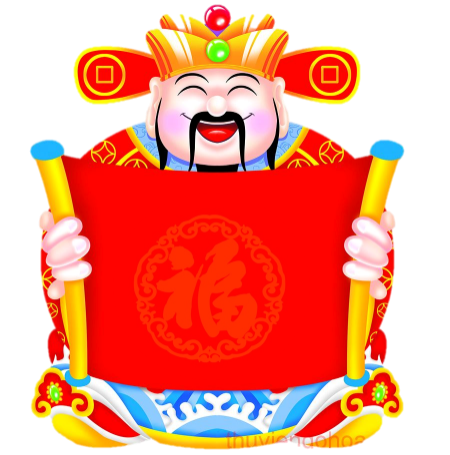 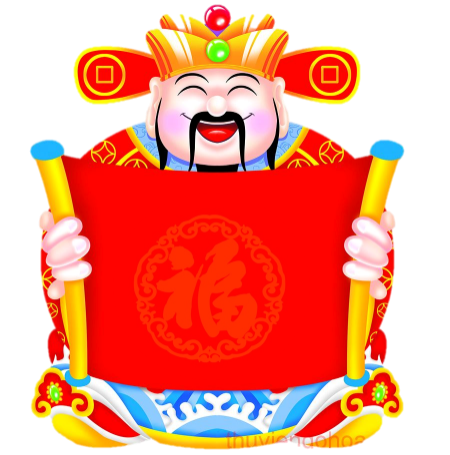 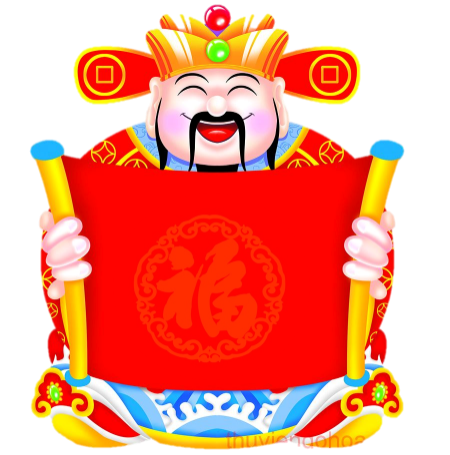 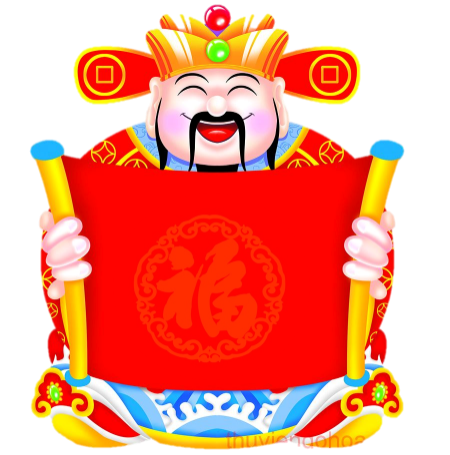 15cm2
25cm2
30cm2
20cm2